Centre régional de recrutementRégion du Québec							2020-21
Dotation à grande échelle de postes d’entrée 
Entry-level bulk staffing
CR-04/PM-01
Guy Genest
Points de présentation
Le besoin
Le mandat
Mobilisation des partenanires
L’ECM (4 compétences)
Stratégie de rayonnement
Stratégie d’évaluation entièrement numérique
Alignement des processus en cours
Stratégie d’intégration des personnes en situation de handicap et Autchtones
La séquence des événements 
Quelques statitistiques et résultats
2
Le besoin
Embaucher 1000 nouvelles recrues au niveau des postes d’entrée au sein de notre région, qui compte déjà 4 000 employés et ce à compter de novembre et avant fin mars 2020.
3
Le mandat
Soutenir l’effort régional de recrutement de personnel de niveau CR-04 et PM-01 à l’aide d’un processus externe générique simplifié et axé sur les compétences.
Réaliser des gains d’efficacité dans les processus d’embauche – réduire le nombre de jours nécessaires à l’exécution d’un processus de sélection (le faire passer de 100 jours, en moyenne, à 40 jours ouvrables).
Créer, pour la dotation en personnel de premier échelon, un processus unique remplaçant les multiples processus en place (réduire leur nombre de 50 à un seul).
Prioriser les embauches dans les groupes désignés à l’égard de l’Équité en emploi afin d’atteindre la représentativité en réduisant les écarts existants.
4
[Speaker Notes: What was different about this compared to usual practices?
All entry level positions have the same work descriptions but region still used different posters and somcs and assessment tools – can have posters in the same city for two business lines currently
Didn’t have a recruitment unit for the region before, had them in some business lines – first big project for the newly formed unit
Region wide - No national area of selection and used postal codes as creative way to seek applicants
Seeking talent outside of usual sites due to telework – discovered where talent exists that we don’t tap into traditionally 
Clear objective to prioritize EE – first time 
Simple language on poster not meant to reduce applicants but to attract them, coupled with outreach strategy that didn’t exist to this degree before
Usually have inventories, used closed poster with top down to choose ‘’cohorts’’ based on score. Not usual practice at all in this region]
Équipe de base & Mobilisation des partenaires
Équipe de base
1 directeur
1 adjointe
2 gestionnaires de projet
Stratégie de rayonnement : +17
Sessions d’Identification : +10

Partrenaires : 
Direction des services stratégiques de la région du Québec
DPICS (RH stratégiques/rapport)
SGR (support administratif)
DCAM (communications)
DGSHR
Dotation
Classification
Approvisionnement (contrat)
Commission de la Fonction Publique
Lignes d’affaire via le comité aviseur du Centre régional de recrutement (CRR) et le Comité régional des ressources humaines (CRRH)
5
ECM (4 compétences)
Énoncé simplifié, en langage clair, des critères de mérite des fonctions de CR-04 et PM-01.  

Quatre compétences :
Capacité de raisonnement et d’analyse
Attitude axée sur le client 
Être consciencieux
Capacité d’adaptation

25% des embauches pour l’Équité en emploi
Gestion des EE a part pour ne pas retarder les processus et référés en premier

Right fit est complété par le gestionnaire d’embauche

Une carrière au service des Canadien(ne)s / Des opportunités de niveau d’entrée partout au Québec (cfp-psc.gc.ca)

Note : normalement les processus ont plusieurs étapes (entrevue, examens maison, références) et au moins deux fois plus de critères à évaluer
6
Stratégie de rayonnement
Vaste campagne dans les médias sociaux (Facebook, LinkedIn, Twitter, etc.)

650 organismes contactés :
Personnes en situation de handicap;
Autochtones;
Cégeps et universités;
Aide à l’emploi.

17 employés mobilisés pendant les 4 premiers jours de l’affichage.
2 personnes dédiées exclusivement aux contacts avec les organismes œuvrant auprès des personnes en situation de handicap et des Autochtones
7
Stratégie de rayonnement
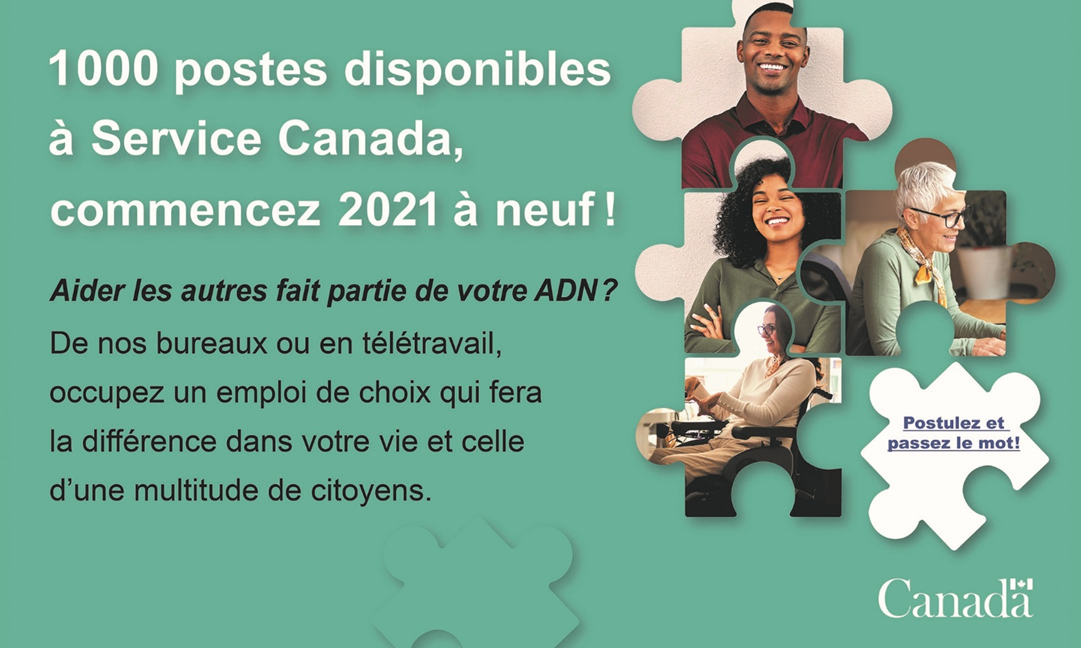 8
Stratégie de rayonnement
9
Stratégie d’évaluation
Stratégie d’évaluation entièrement numérique (tests standardisés/psychométriques)

2 tests de la firme EPSI (à faire en 1 semaine) :

L'Exercice d'analyse et de résolution de problèmes (EARP) 
Compétence : Raisonnement/Capacité d’analyse
L'Exercice d'analyse et de résolution de problèmes mesure la capacité du candidat à résoudre des problèmes, c'est-à-dire sa capacité à analyser et à penser logiquement en se basant sur une approche de raisonnement logique ou déductif. (75 min)
Le test de Centre de contact client (T3C) 
Compétences : Attitude axée sur le client / Être consciencieux / Capacité d’adaptation
Le test de Centre de contact client (T3C) est conçu pour mesurer les compétences essentielles à l'accomplissement des tâches effectuées par les employés travaillant dans les centres de contact client. Le test évalue les compétences associées aux activités de service à la clientèle. (50 min)

NOTE : Utilisation du contrat « capacity on demand »
10
Alignement des processus en cours
Fermeture des processus à entrée continue en cours
Les candidats dont l’application était en cours dans le système ont été avisés par courriel.

Alignement des évaluations
Utilisation des compétences génériques et des tests EPSI pour les candidats dont l’évaluation n’était pas débutée.

Besoins des lignes d’affaires
Les directions ont ajusté les besoins qu’ils combleront avec les candidats issus du bassin régional d’ici la fin de l’année financière pour palier à la fermeture des répertoires.
11
Stratégie d’integration (Autochtones)
Trousse d’information
Intranet Perspectives autochtones
Autres outils 

Programme de pair partenaire
Un pair partenaire est assigné au nouvel employé pour assurer une transition en douceur et pour répondre à toutes les questions que le nouvel employé peut avoir durant son premier mois au travail.  

Séance d’accueil régionale (TEAMS)
Présentation d’accueil et d’orientation pour l’intégration des employés autochtones développée par la DGSRH qui peut être offerte individuellement ou en groupe

Sensibilisation culturelle dans le cadre des entrevues « Meet & Greet »
Guide pour les gestionnaires sur les considérations relatives à la sensibilisation culturelle dans le cadre des entrevues d’identification développé par la région de l’Ouest
Le guide vise à fournir des conseils pour assurer la préparation organisationnelle lors de l'embauche d'autochtones.  

Voir annexe pour la stratégie complète
12
Stratégie d’integration (situation de handicap)
Guichet unique d’aide à l’intégration
Services de soutien centralisé offerts par la DPICS, tant pour les gestionnaires que les candidats embauchés, en collaboration avec des partenaires externes et les services habilitants du ministère
Trousse d’information 
Approche concertée et évolutive en lien avec l’intégration des candidats venant d’un autre groupe d’équité en emploi, soit les personnes autochtones
Programme de pair partenaire
Approche concertée en lien avec l’intégration des candidats venant d’un autre groupe d’équité en emploi, soit les personnes autochtones
Session d’accueil et de mieux- être 
Des sessions d’accueil et d’information générale via Teams, combinées à des sessions d’ajustement du poste de travail, sur le concept « Bien prendre soin de soi » (santé physique et mentale), seront offertes aux nouveaux employés visés par la démarche d’intégration et adaptées au contexte de travail à distance.
Consultation auprès des nouveaux employés 
Projet inspiré d’une initiative de l’ASPC visant à obtenir la rétroaction des nouveaux employés en situation de handicap, afin d’améliorer nos pratiques et d’en tenir compte dans le développement de la stratégie régionale qui sera implantée en 2021-2022.

Voir annexe pour la stratégie complète
13
La séquence des événements
18 au 23 décembre : 	
Période des tests en ligne pour les candidats / gestion de la boite GD – soutien au candidats – gestion des mesures d’adaptation
28 au 30 décembre : 	
Réception des résultats de la firme – stratégie pour la suite du processus
4 janvier :		
Arrivée des ressources (10) en appui au CRR
4 janv. à maintenant : 	
Identification des candidats, réception des diplômes et processus de la cote de sécurité, convocation aux tests de langue seconde et convocation aux prises d’empreinte
13 janvier : 		
Première présentation officielle de candidats pleinement qualifiés aux lignes d’affaires (DSVP)
1er février
Premiers employés débutent à travailler
17 novembre		
Lancement de l’initiative 
20 au 27 novembre	
Travaux sur l’ECM / Développement de la stratégie d’évaluation / sécuriser les fonds pour l’évaluation
30 novembre : 		
Arrivée des 2 gestionnaires de projet
30 nov. au 3 déc. 	
Consultation et préparation à la publication de l’ECM
3 au 11 décembre : 	
Affichage du processus sur Emplois GC
3 au 9 décembre :	
Campagne de rayonnement
14-15 décembre : 	
Discussion et décision sur le nombre de candidats à évaluer
15 décembre : 		
Notification aux candidats qu’ils étaient retenus pour les prochaines étapes
16-17 décembre : 	
Travail préparatoire avec la firme EPSI
14
Quelques statistiques et résultats (31 mars 2021)
8553 candidats

6865 candidats ayant la citoyenneté canadienne

3950 invitations aux tests (+ priorités de la CFP)

1468 candidats qualifiés 
910 PM-01
dont 391 EE
31 en sit. de handicap
12 Autochtones
558 CR-04
dont 207 EE
17 en sit. de handicap
13 Autochtones
15
Résultats (au 31 mars 2021)
Premières offres présentés le 13 janvier, 27 jours ouvrables  après la publication du processus

Première cohorte de nouveaux employés (19) a débutée le 1er février, 40 jours ouvrables après la publication du processus

Au 31 mars :
1468 candidats qualifiés
1186 sessions d’identification complétées
968 formulaires de sécurité reçus (et envoi de la confirmation d’empreintes aux candidats)
927 cotes de sécurité obtenues (7 refusées)
149 désistements
42 candidats exclus (études, références, etc.)
553 référencements PM-01 (268 EE – 48%)
377 offres faites
375 acceptations
23 référencements CR-04 (20 EE – 87%)
8 offres faites
8 acceptations

Seconde vague de tests lancée à la fin March (1500 candidats – 375 réussites)
16
Résultats EE (au 31 mars 2021)
576 référencements
288 EE (50%)
385 offres faites
200 EE (52%)
383 acceptations
198 EE (52%)

En sit, de handicap
32 référencements 
12 offres faites 
12 acceptations 
49 candidats qualifiés (32 PM-01)
Écart : 252 (T3 2020-21)
Autochtones
15 référencements 
7 offres faites 
7 acceptations 
25 candidats qualifiés (10 PM-01)
Écart : 19 (T3 2020-21)
MV
240 référencements 
181 offres faites 
179 acceptations 
Aucun écart
17
1104
Avancement de la dotation Infographie – données tirées de l’OSEG du 31 mars
L’entente ARC-Service Canada
MISE À JOUR (31 MARS)
EDSC assurera :
Le partage des données des candidats pré-qualifiés CR04 et PM01
Les candidats ayant réussi des cotes de bilinguisme (compréhension de l’écrit et expression écrite) et la note de passage de l’évaluation EPSI pour le niveau CR04 (environ 250 candidats)
MÀJ 15 MARS : 158 candidats transférés (55 ÉE) 
1000 candidats citoyens canadiens (aléatoire) non évalués (Possibilité de partager une autre tranche de 500 candidats selon les résultats obtenus)
MÀJ 15 MARS : 542 candidats transférés 
1300 candidats non citoyens canadiens mais résidant au canada non évalués.
MÀJ 15 MARS : 1111 candidats transférés











L’ARC assurera :
L’ARC région du Québec s’engage à ne pas afficher de nouveaux processus de sélection externes génériques SP03-SP04 avant le 31 mars 2021. Cette date pourrait être modifiée pour une date ultérieure selon les résultats obtenus.

MÀJ 22 MARS : le nombre de candidats semble suffisant pour le moment afin de combler les besoins immédiats
MAJ 31 mars : PM-01 qualifiés seulement intéressés par du temps partiel
Contraintes dans les options possibles quant a l’approche
Capacité de faire des tests de la CFP a même le processus sans devoir revalider une compétence par la suite

Potentiel d’utiliser des tests de personnalité et de recevoir l’approbation en temps opportun 

Fonctionnalités de PSRS en ce qui a trait au tri des questions vu la taille

Potentiel de poursuivre des exclusions a la zone de sélection nationale à l’avenir